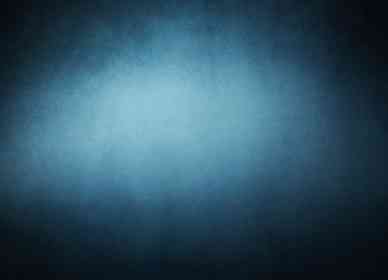 The Value of Godliness
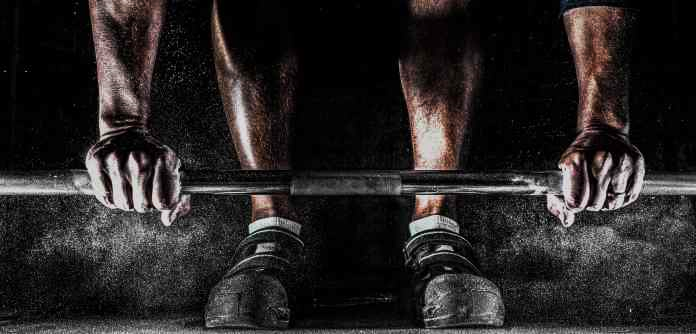 1 Timothy 4:5-8
Profitable for all things
1 Tim 4:6-8 If you instruct the brethren in these things, you will be a good minister of Jesus Christ, nourished in the words of faith and of the good doctrine which you have carefully followed. 
7 But reject profane and old wives’ fables, and exercise yourself toward godliness. 8 For bodily exercise profits a little, but godliness is profitable for all things, having promise of the life that now is and of that which is to come.
Background (vs 1-5)..
Instructions to Timothy..
Warning of future falling away (1-3)
Receiving God’s gifts thankfully (4-5)
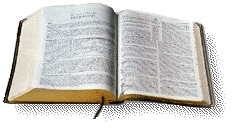 Godliness or bodily discipline..
Godliness

Based on sound doctrine

Profitable for all things (Now and Forever)
Bodily Exercise

Worldly tales
(fables)

Limited Value
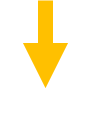 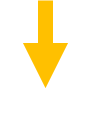 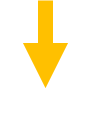 The promise of physical training..
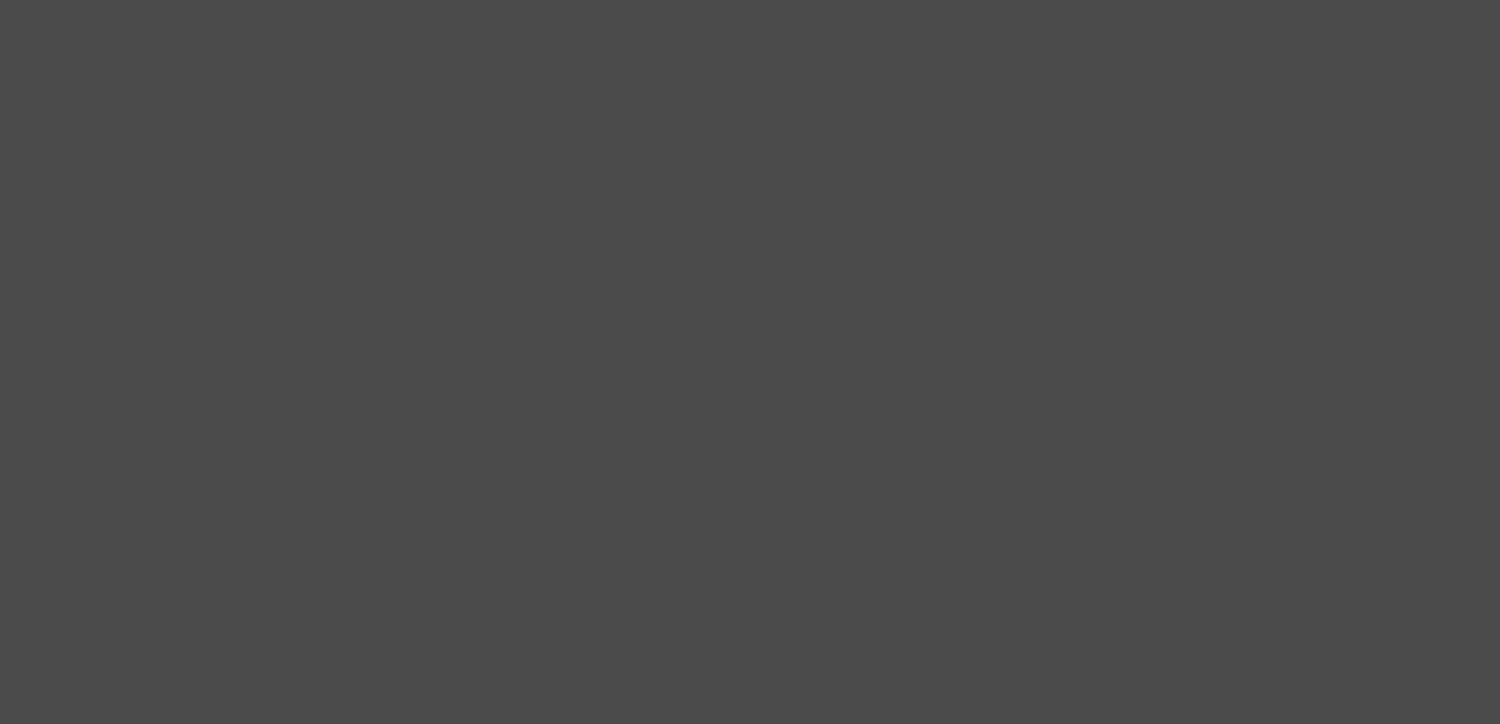 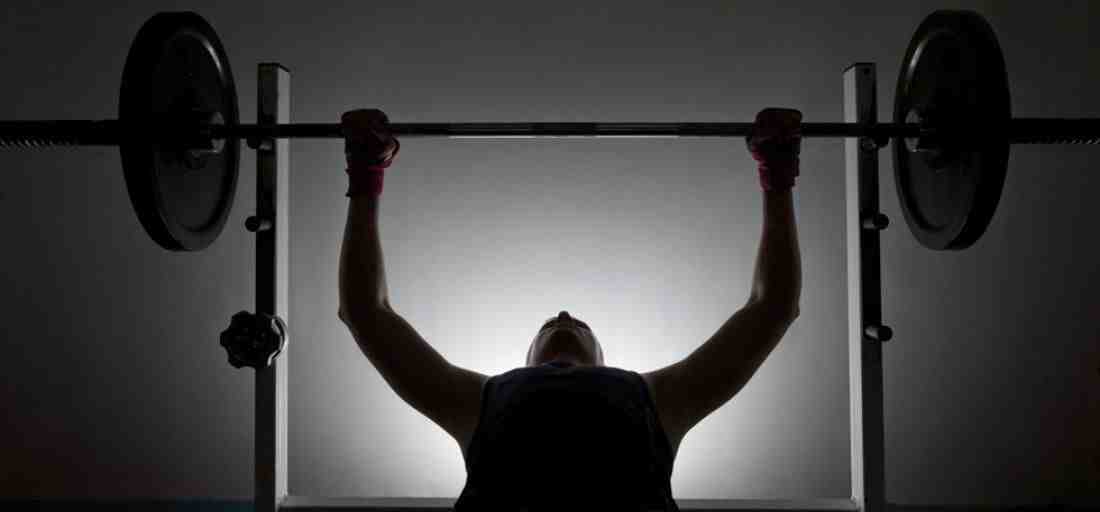 “Work hard and you will see results”..
Our promise: a relationship with God that will last through eternity..
God’s care of the godly
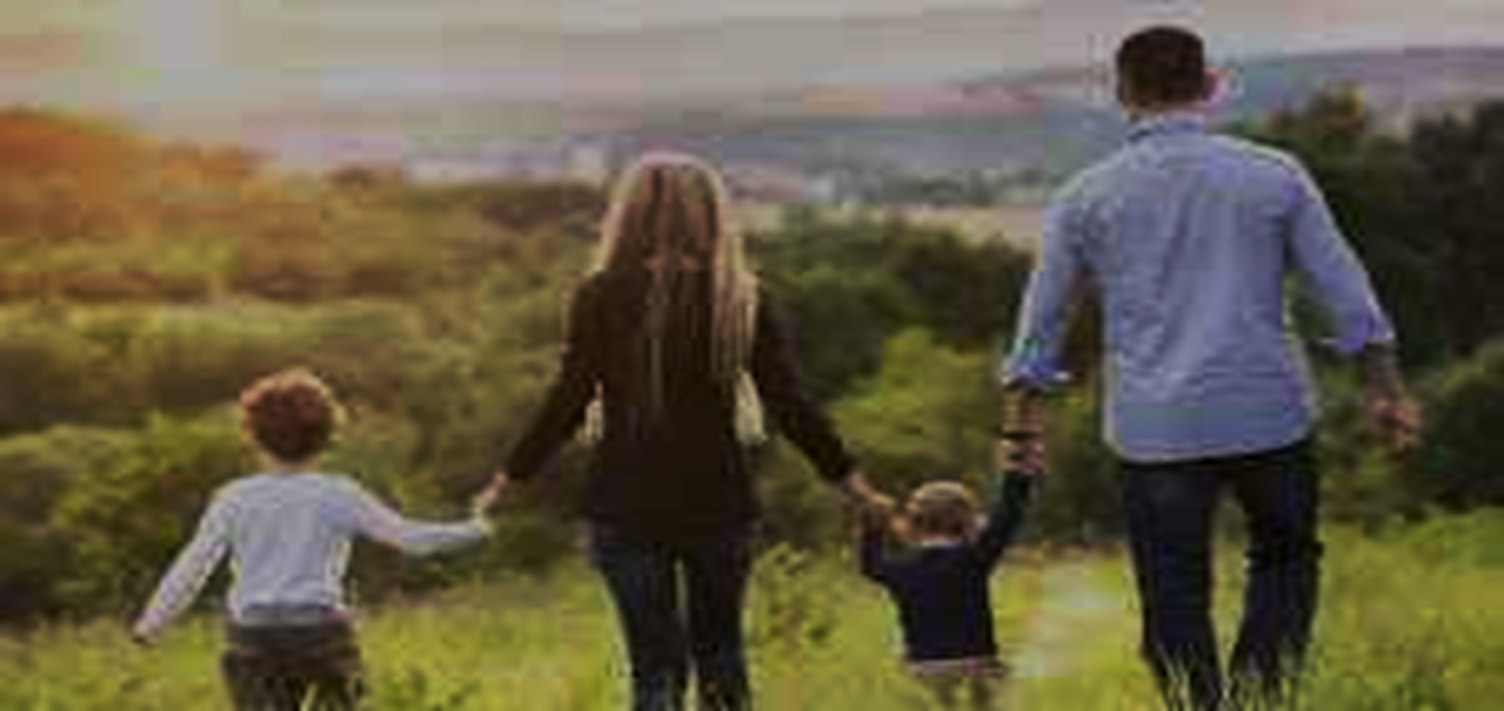 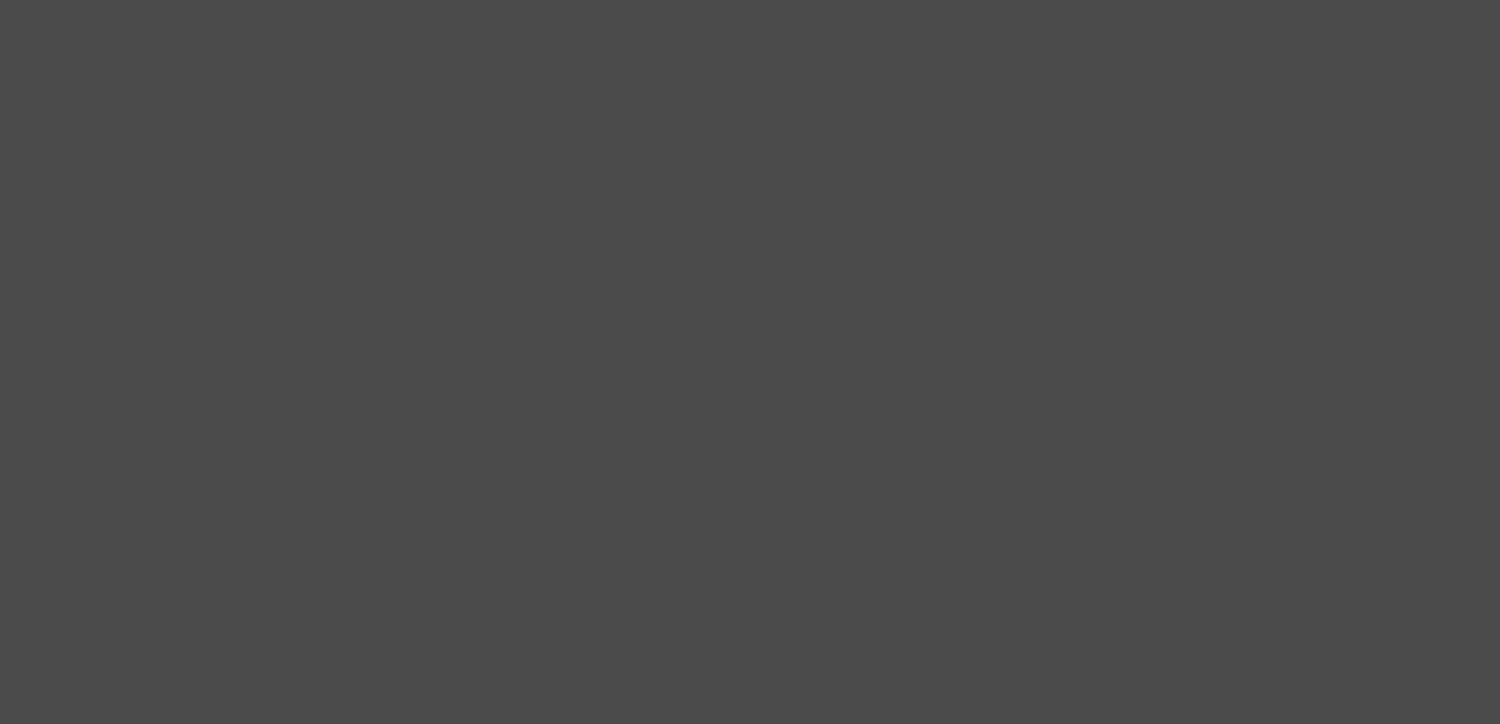 Psalm 32:5-7 For this cause everyone who is godly shall pray to You In a time when You may be found; Surely in a flood of great waters They shall not come near him. 7 You are my hiding place; You shall preserve me from trouble; You shall surround me with songs of deliverance.
2 Peter 2:9 the Lord knows how to deliver the godly out of temptations and to reserve the unjust under punishment for the day of judgment
Psalm 37:28 For the Lord loves justice, And does not forsake His saints; They are preserved forever,But the descendants of the wicked shall be cut off.
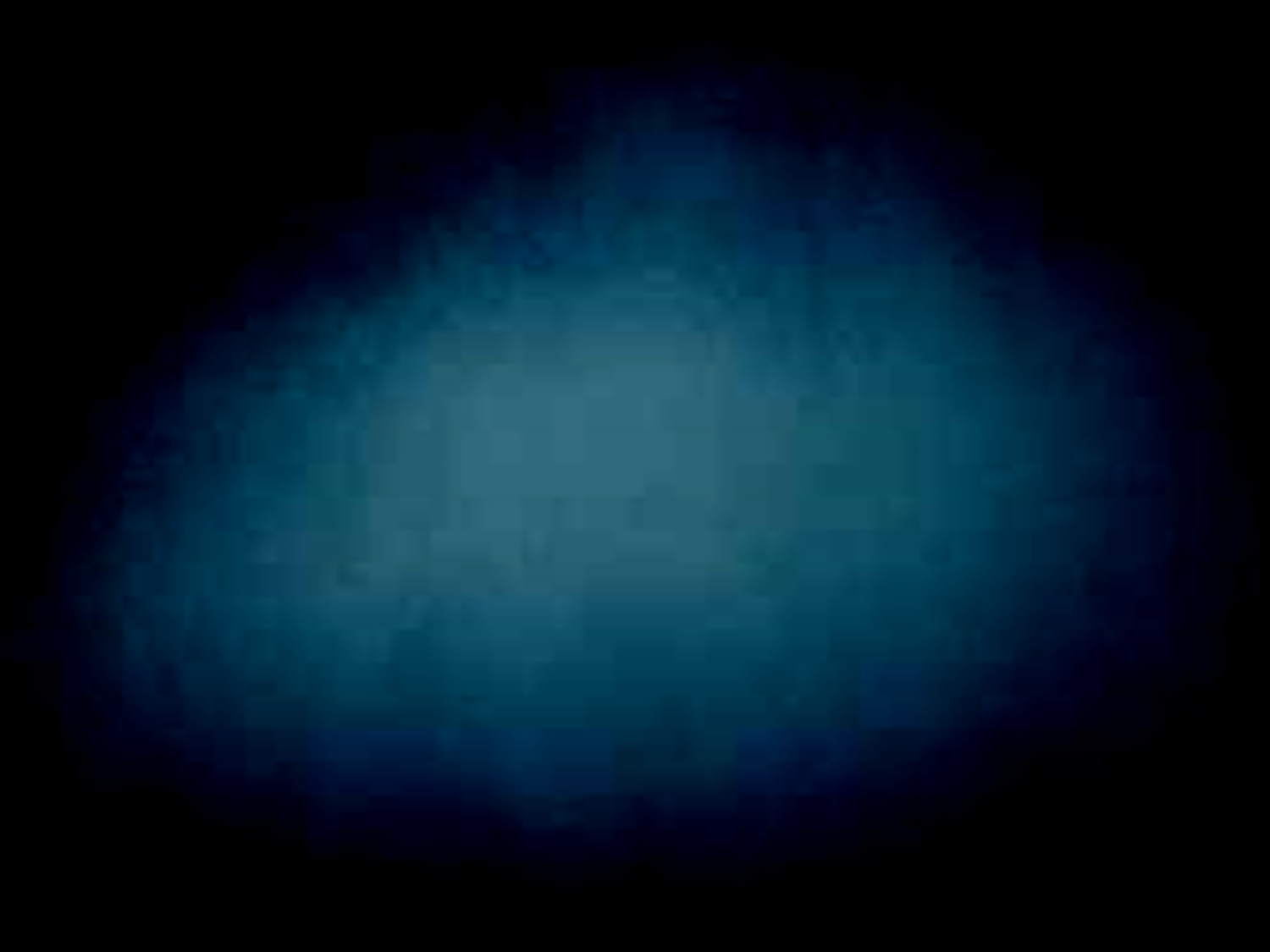 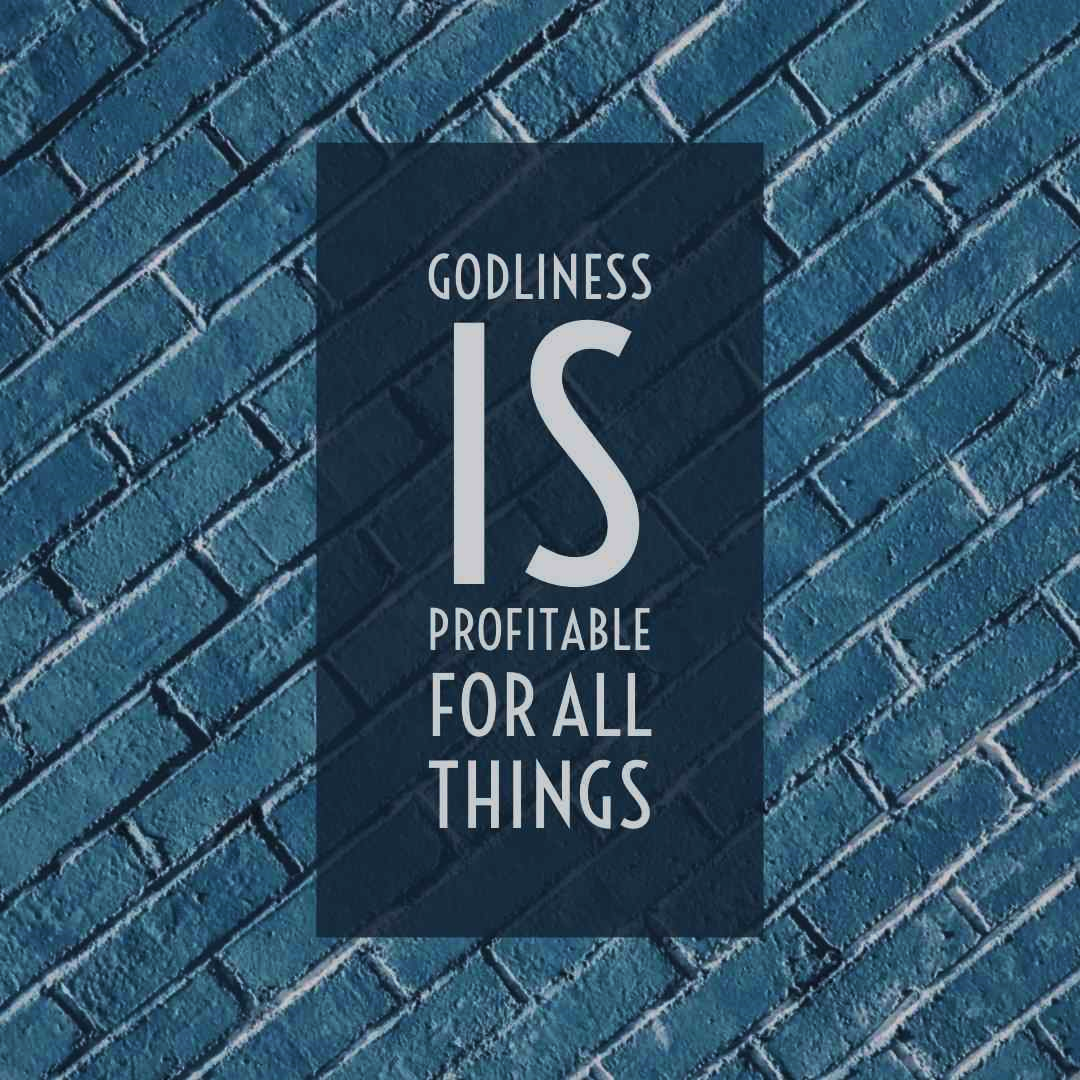 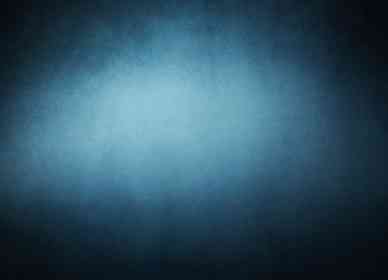 The Value of Godliness
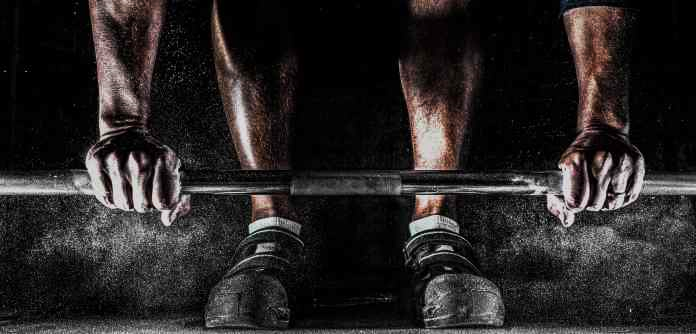 1 Timothy 4:5-8